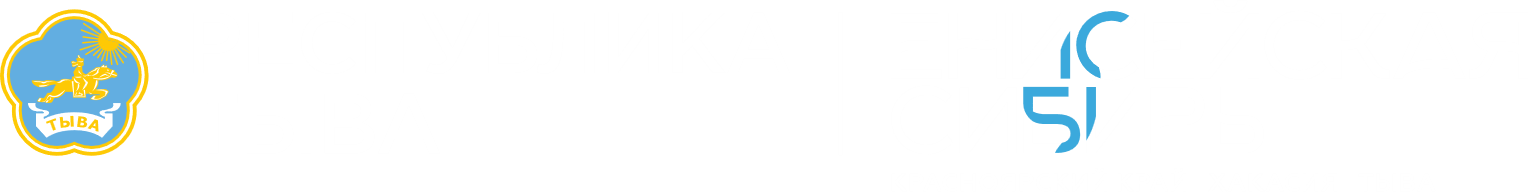 ЦЕНТРАЛЬНО-ЕВРАЗИЙСКИЙ ТРАНСПОРТНЫЙ КОРИДОР
Чыргал-оол Шораан Александрович – министр дорожно-транспортного комплекса Республики Тыва
ЦЕЛЬ СОЗДАНИЯ ЭКОНОМИЧЕСКОГО КОРИДОРА
ЗАДАЧИ ИНИЦИАТИВЫ
Содействие взаимосвязанному развитию транспортной инфраструктуры
 Развитие пунктов пропуска, совершенствование таможенного и карантинного контроля
Укрепление сотрудничества в сфере промышленности и инвестиций
Углубление торгово-экономического сотрудничества
Расширение гуманитарных обменов и сотрудничества
Укрепление сотрудничества в сфере охраны окружающей среды и экологии
Продвижение регионального и приграничного сотрудничества
Обеспечение условий для развитияи расширения трехстороннего сотрудничества между РФ, КНР и Монголией путем реализации совместных проектов, нацеленных на увеличение торгового оборота, обеспечение конкурентоспособности продукции, облегчение трансграничных перевозок, развитие инфраструктуры
Россия
Красноярск
Абакан
Кызыл
ЭКОНОМИЧЕСКАЯ ГЕОГРАФИЯ ПРОЕКТА
Улан-Батор
Монголия
Урумчи
Пекин
Китай
Красноярск
Ж/Д ЛИНИЯКурагино – Кызыл – Урумчи
Россия
Абакан
Курагино
Расширение проекта строительства железной дороги «Курагино – Кызыл» до Урумчи (КНР)
Кызыл
Объем инвестиций
Планируемые эффекты
Возможные источники финансирования
Возможные участники проекта
Ховд
Монголия
Создание 40 тысяч новых рабочих мест
Создаваемый грузопоток составит  40 млн тонн в год
1 трлн
Средства крупнейших железнодорожных компаний РФ, КНР и Монголии
РЖД, УБЖД, Монгольские железные дороги, China Railways
Китай
Действующие ж/д пути в Красноярском крае и Хакасии
Проектируемые ж/д пути
рублей
Урумчи
Россия
Красноярск
Характеристика маршрута«Россия – Монголия – Китай» через МАПП «Хандагайты»
Новосибирск
Абакан
Протяженность маршрутов
Кызыл
Ак-Довурак
Преимущества маршрута
Равное удалениеот Новосибирска, Красноярска, Иркутска 
Безопасная дорога
Меньшие транспортные расстояния до центра промышленного развития Китая
Хандагайты
Улаангом
Ташанта
Ховд
Сроки доставки грузов
Монголия
Китай
Урумчи
Красноярск
СОЗДАНИЕ ОЭЗ
Россия
ПУНКТ ПРОПУСКА Хандагайты
Специализация ОЭЗ
Абакан
деятельность по складированию и хранению
деятельность обрабатывающих производств 
переработка сельскохозяйственной продукции
Развитие многостороннего грузопассажирского  автомобильного пункта пропуска Хандагайты на границе с Монголией с круглосуточным режимом работы
Кызыл
Ак-Довурак
Хандагайты
Улаангом
Ховд
Планируемые эффекты
Расположение
Льготные преференции
Монголия
Прогнозируется увеличение товарооборота Республики Тыва в 2 раз, расширение въездного и выездного туризма в 2,4 раза. 
Близость к границе с Монголией и пункту пропуска «Хандагайты»  позволит сократить сроки поставки до покупателей
В районе автомобильного пункта пропуска «Хандагайты» Республики Тыва на российско-монгольской границе
Китай
В соответствии со 116-ФЗ «Об особых  экономических зонах в РФ»
Урумчи
МЕХАНИЗМЫ РЕАЛИЗАЦИИ ИНИЦИАТИВЫ
УПРАВЛЕНЧЕСКИЕ
ФИНАНСОВЫЕ
Определение ответственных лиц от РФ, Монголии и КНР
Заключение партнерского соглашения между институтами развития Красноярского края, республик  Хакасия и Тыва, Монголии и КНР о совместной деятельности (с целью подготовки технико экономического обоснования проектов и сопровождения их реализации)
Создание банковского синдиката в целях финансирования проектов
Утверждение мероприятий государственных программ по финансированию проектов
НЕОБХОДИМЫЕ РЕШЕНИЯ
Проведение углубленного анализа транспортно-логистических потоков в предполагаемом направлении
Определение круга заинтересованных организаций и формирование рабочих групп по направлениям реализации мегапроектов
Инициация подготовки концепций отдельных мегапроектов на международном уровне
Рассмотрение возможных схем финансирования мегапроектов